Comité de Ética  
del Tecnológico de Estudios Superiores de Ecatepec
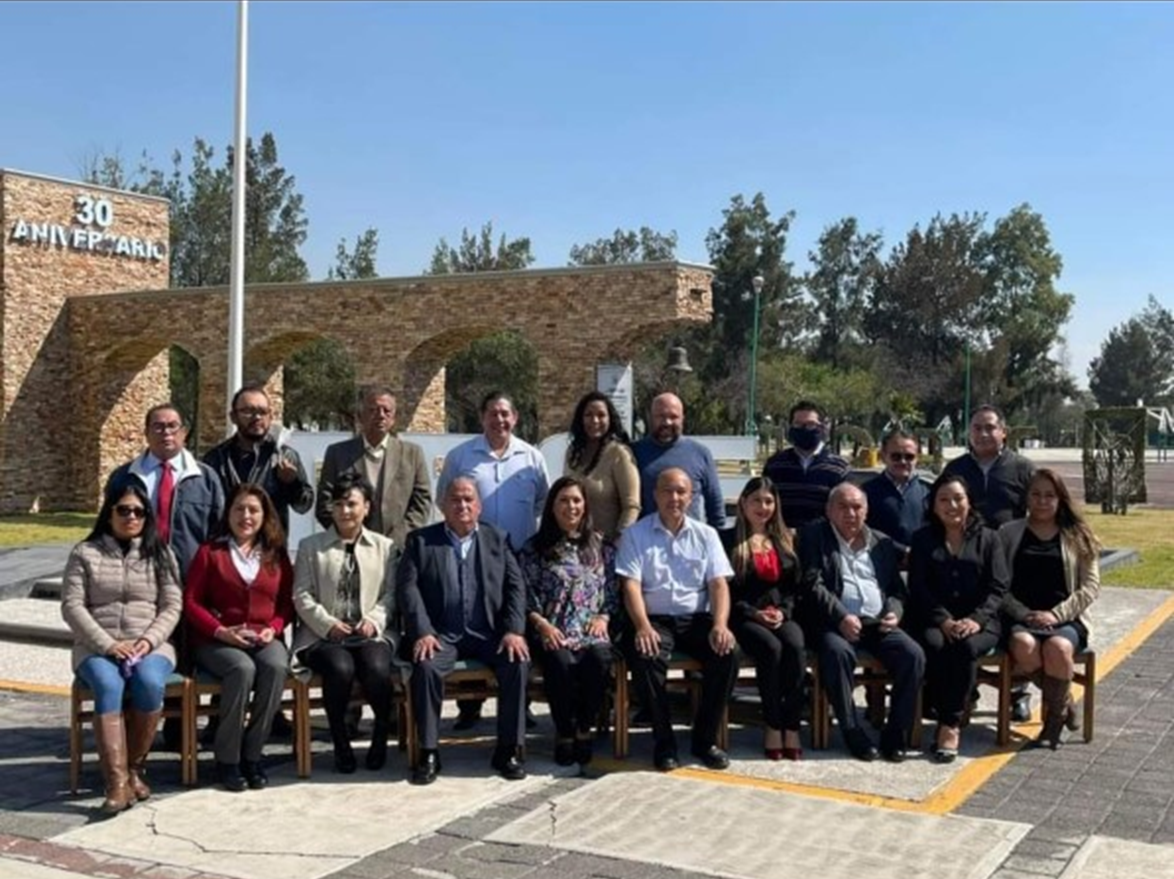 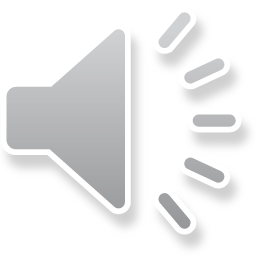 Integrantes del Comité de Ética
Tecnológico de Estudios Superiores de Ecatepec.
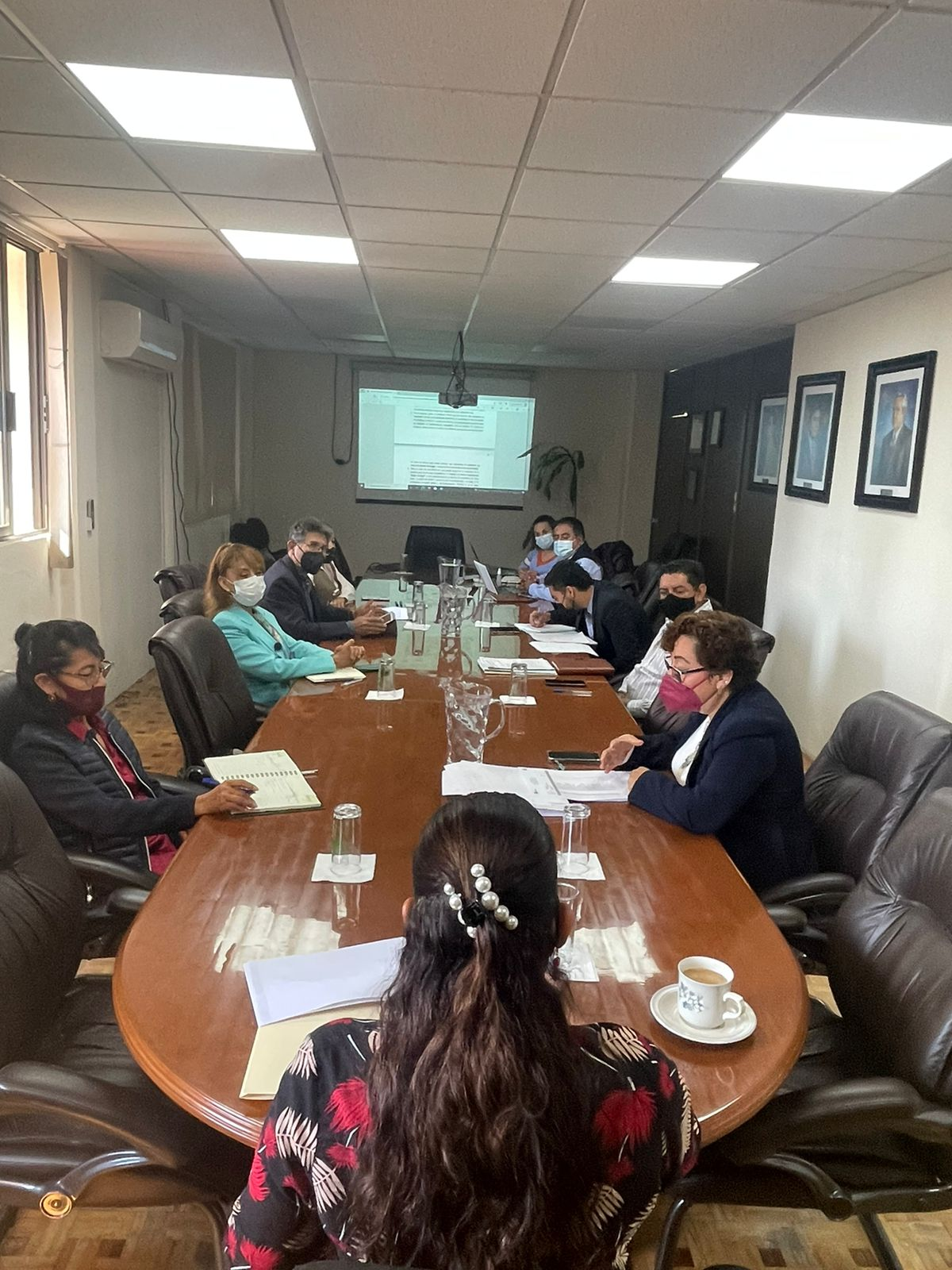 Presidenta del Comité: Dra. Brenda Alvarado Sánchez, Directora General;

Suplente: Lic. Adolfo Castillo Dueñas, Titular de la Abogacía General e Igualdad 
de Género.

Secretaria Técnica del Comité: Mtra. Ma Cristina Peres Ayala, 
Jefa de la Unidad de Planeación;

Suplente: Lcda. Susana Franco Barrios, adscrita a la Unidad de Planeación.

Primer Vocal: Mtro.  Jorge Rojas Sánchez, Director de Apoyo y 
Desarrollo Académico; 

1° Suplente: Lcda.  María del Rosario Realzola Reséndiz, Directora de 
Vinculación y Extensión;

2° Suplente: Mtro. Armando Alcalde Martínez, Director Académico.
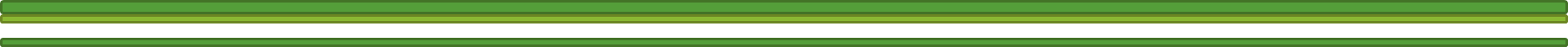 Integrantes del Comité de Ética
Tecnológico de Estudios Superiores de Ecatepec.
Segunda Vocal: Mtra. Verónica Martínez Martínez, Jefa de la División de
 Ingeniería Informática; 

1° Suplente: C. Irene Cecilia Cruz Reza, 
Jefa del Departamento de Evaluación y Calidad Institucional;
 
2° Suplente: Mtro. José Luis Chávez Rojas, 
Jefe de la División de Ingeniería en Sistemas Computacionales.

Tercera Vocal: C. Fabiola Pérez Carmona, 
Secretaria de Subdirector, adscrita a la Dirección 
de Administración y Finanzas; 

1° Suplente: Lic. Hermilo de Gante Reyes, Jefe de Proyecto 
adscrito al Centro de Información.

2° Suplente: C. Miguel Ángel Herrera Hernández, Jefe de Oficina 
adscrito al Centro de Información.
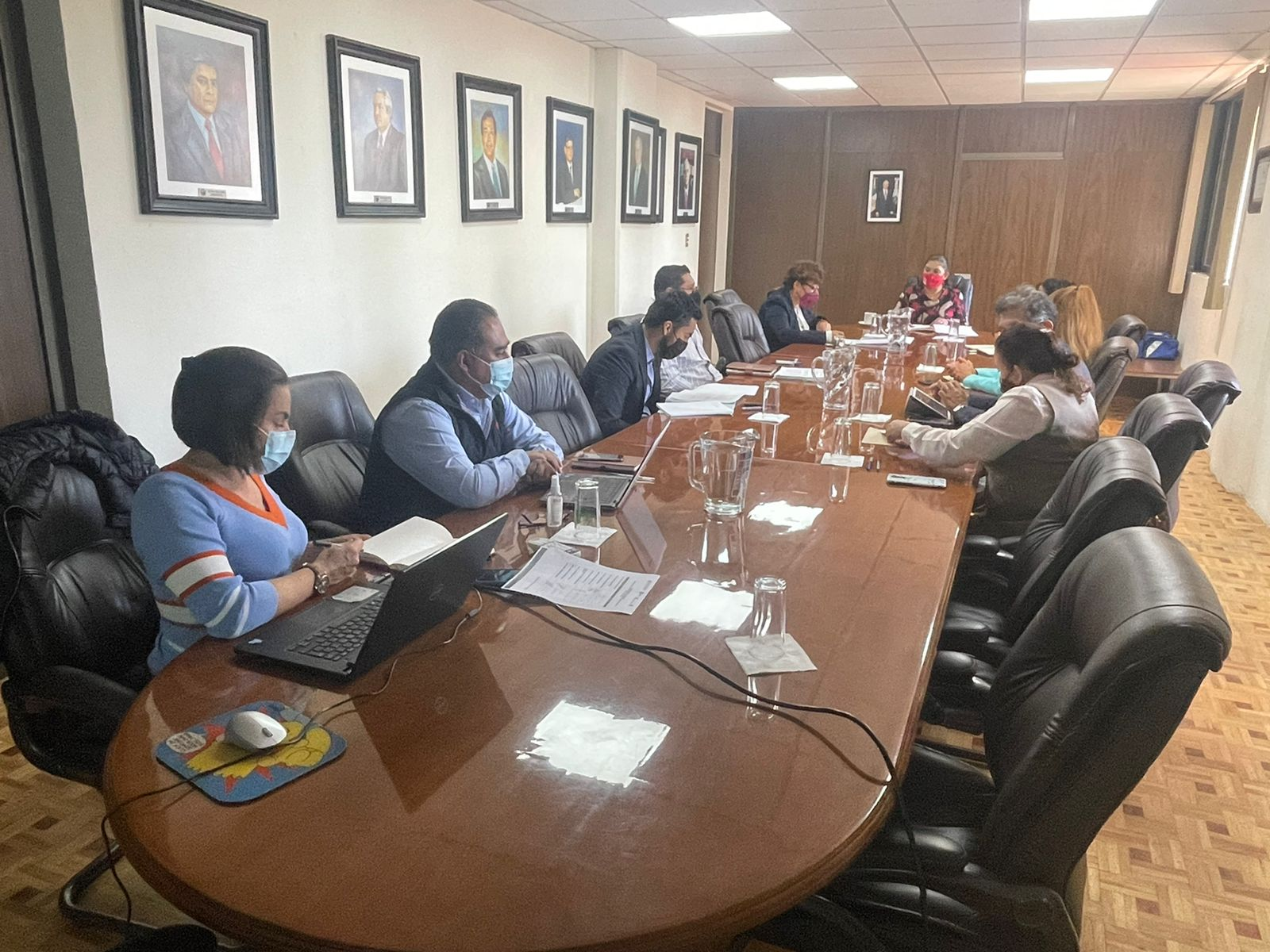 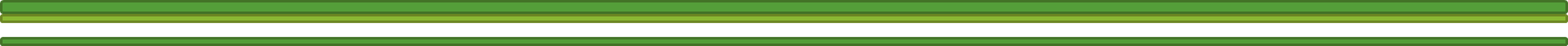 Integrantes del Comité de Ética
Tecnológico de Estudios Superiores de Ecatepec.
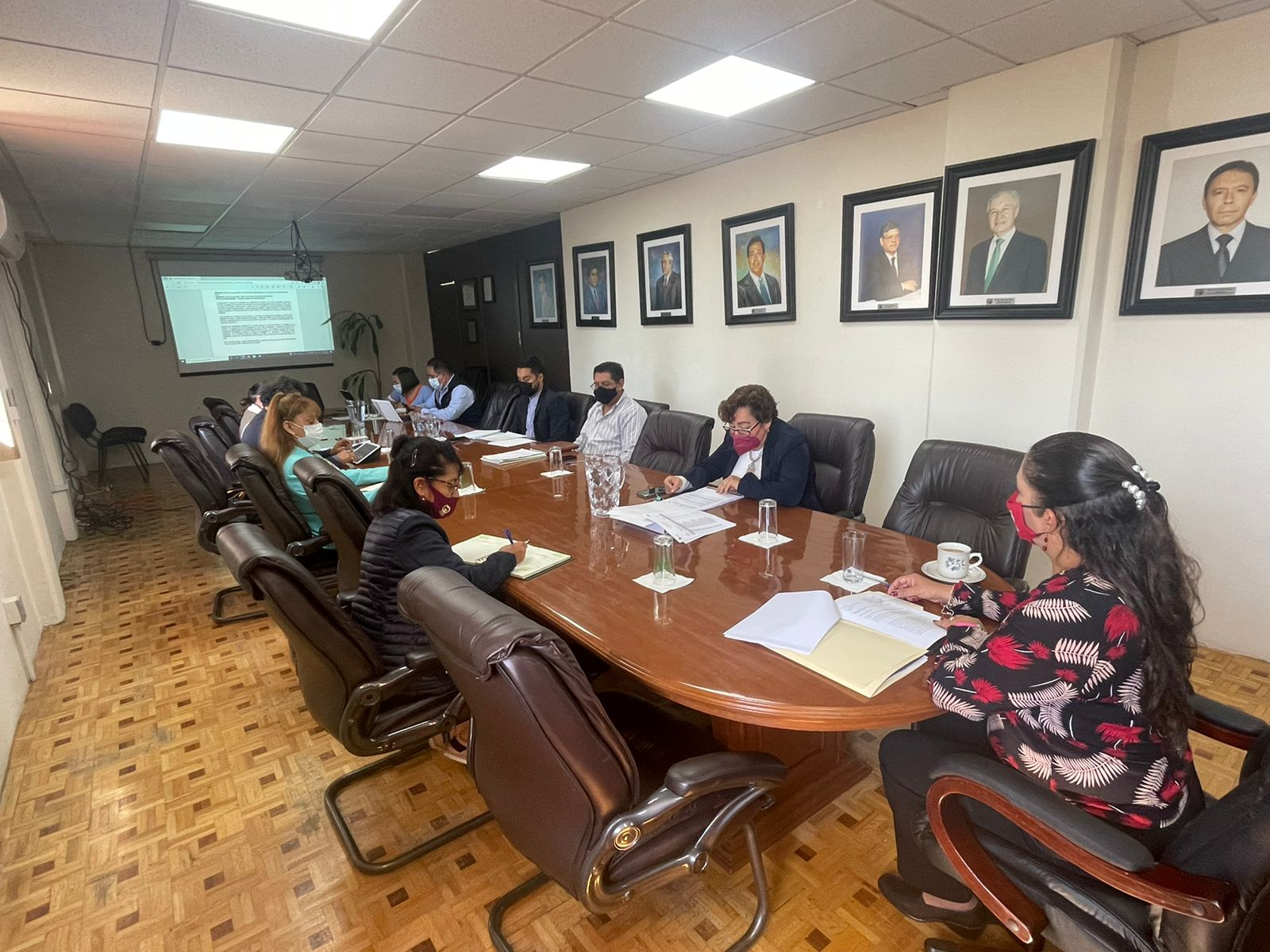 Cuarta Vocal: Mtra. Luz Isabel Mendoza Luna, 
Profesora adscrita a la División de  Ingeniería
Química y Bioquímica; 


1° Suplente: Mtro. Rafael Pedro Cruz Rodríguez, 
Docente adscrito a la División de Ingeniería Informática;


2° Suplente: Mtra. María Isabel Cruz Palacios, 
Profesora adscrita a la División de Ingeniería 
Mecánica, Mecatrónica e Industrial.
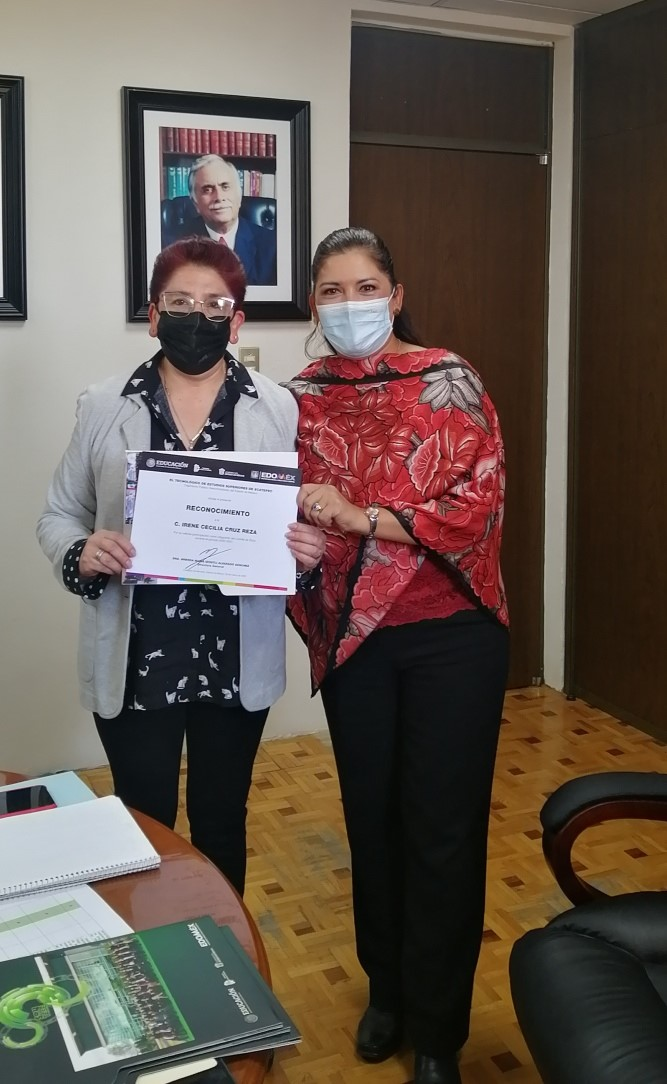 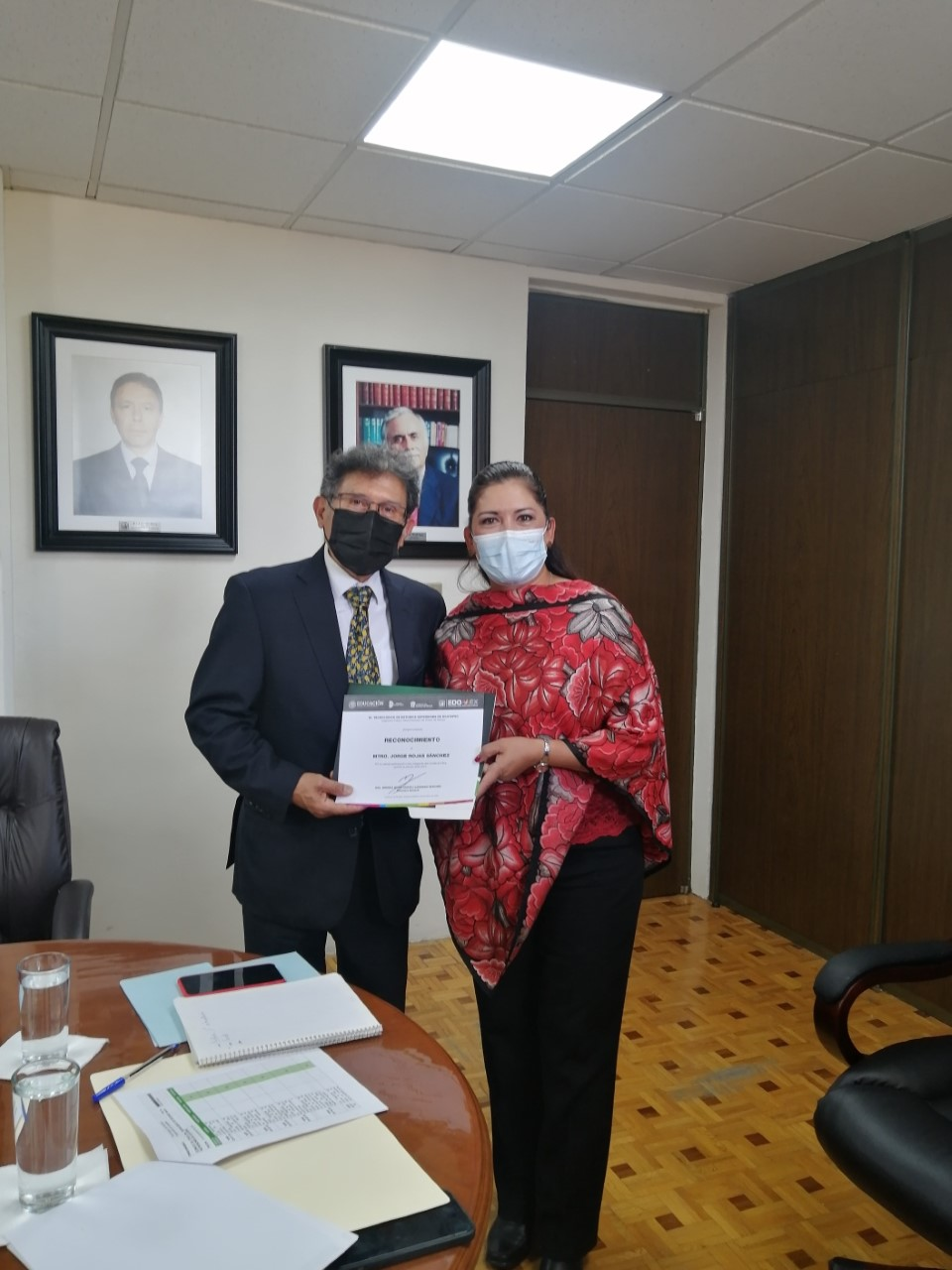 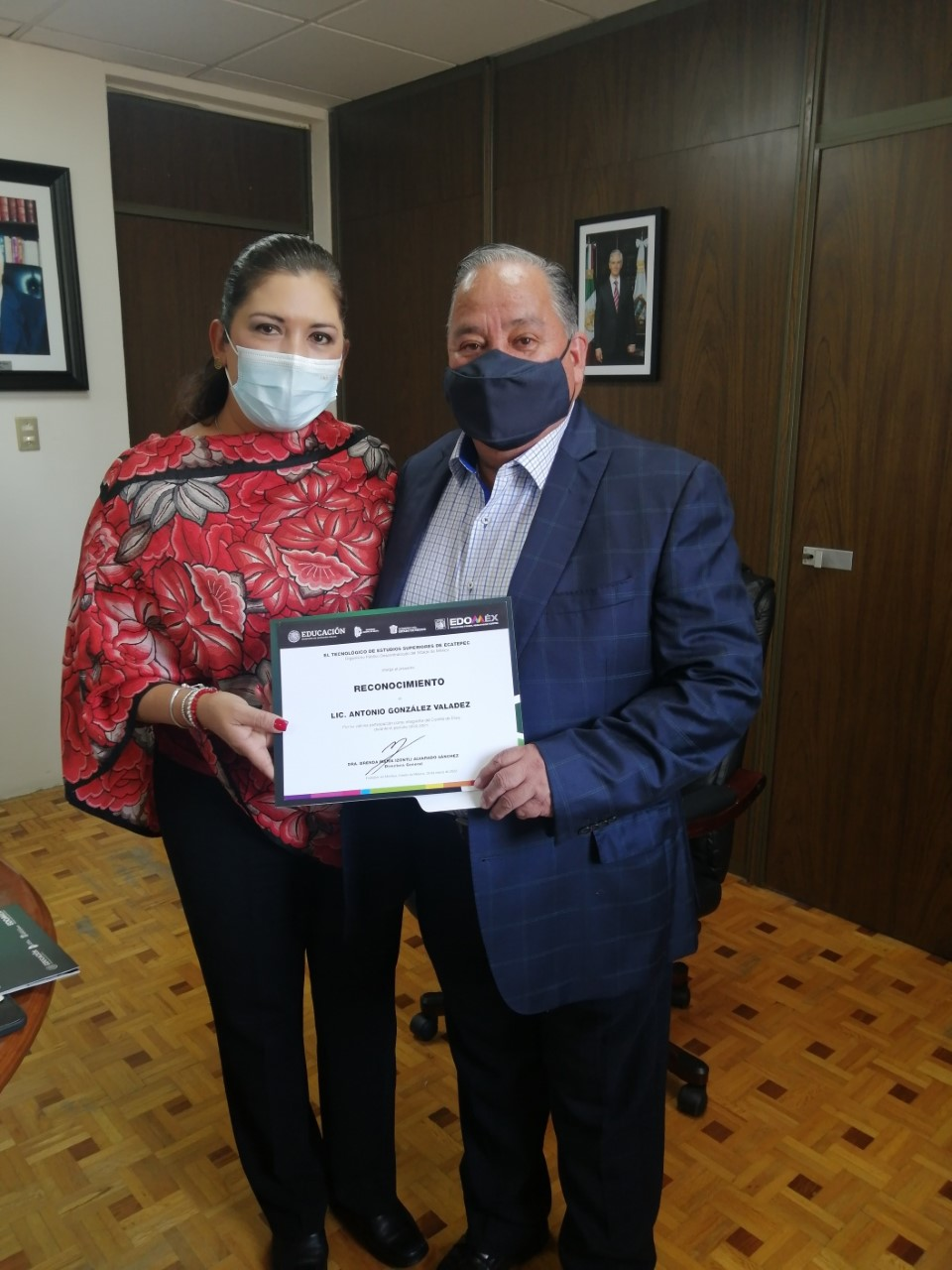 Entrega de Reconocimientos a Servidores Públicos 
que fueron Integrantes del Comité de Ética 2020-2021
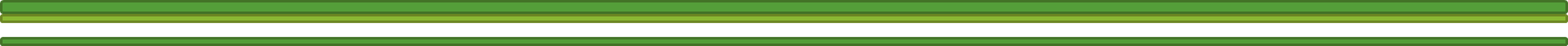 Funciones y obligaciones del Comité de Ética:

Establecer las bases con los Lineamientos para las reuniones ordinarias y extraordinarias.

Elaborar y aprobar el programa anual de trabajo.

Elaborar la propuesta de Código de Conducta. 

Verificar la aplicación y cumplimiento del 
Código de Ética, Código de Conducta y de las 
Reglas de Integridad.

Participar en la evaluación anual del cumplimiento de los
Códigos de Ética y de Conducta.
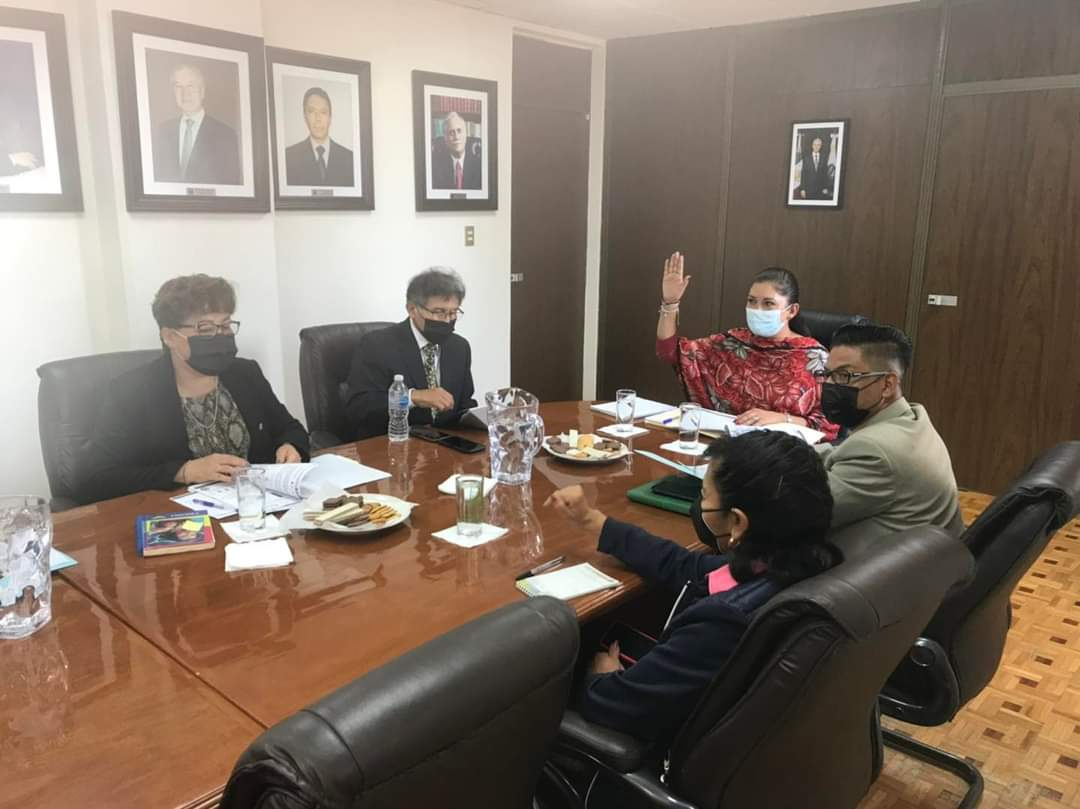 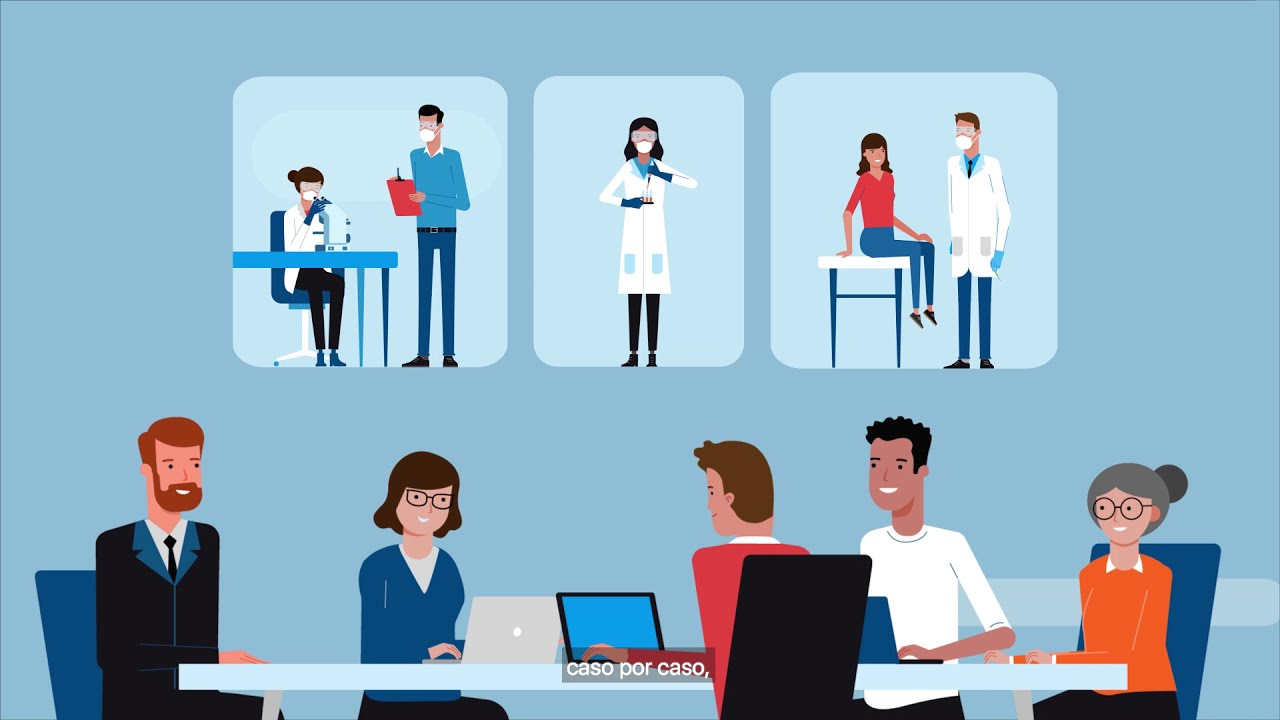 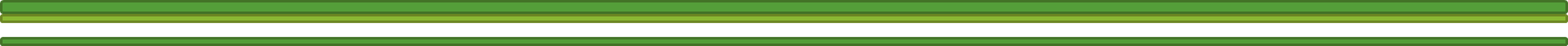 Difundir el Protocolo de Actuación para la Recepción y Trámite de Denuncias y Delaciones, presentadas ante los Comités de Ética del Poder Ejecutivo, sus Organismos Auxiliares del Estado de México, las Reglas de lntegridad y el Código de Conducta, así como el procedimiento para la presentación de las denuncias por presunto incumplimientos a estos instrumentos, que al efecto sea emitido por la Secretaría.

                                                                         
                                                                        Promover programas de capacitación y sensibilización.

                                                                        
                                            Gestionar la entrega de reconocimientos a 
                                                                                                                       personas servidoras públicas.



Aprobar y remitir el informe anual de actividades.


Entre otras….
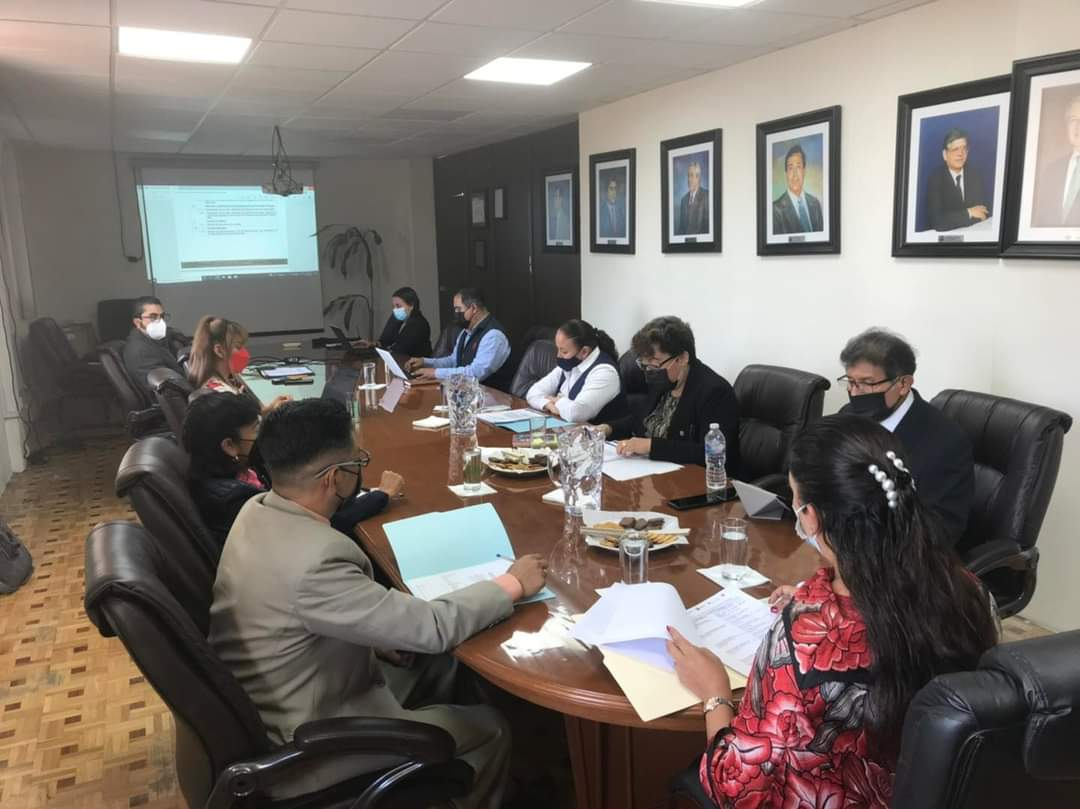 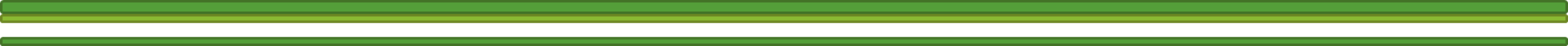 Para conocer más de las funciones del Comité de Ética,  ingresa al Siguiente link:

http://www.tese.edu.mx/tese2010/loader.aspx?n=WUNSAOLI

Código de Ética
Código de Conducta
Informa Anual de Actividades 2021
Política de Igualdad Laborar y No Discriminación
Protocolo de Denuncias, Quejas y Reconocimientos
Acta de Instalación del Comité de Ética 2022.
Política Estatal Anticorrupción.
Lineamientos Generales para Establecer las Bases de la Integración, Organización, Atribuciones y funcionamiento de los Comités de Ética de las Dependencias  del Poder  Ejecutivo y sus Organismos Auxiliares del Estado de México.
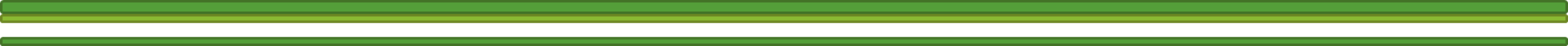